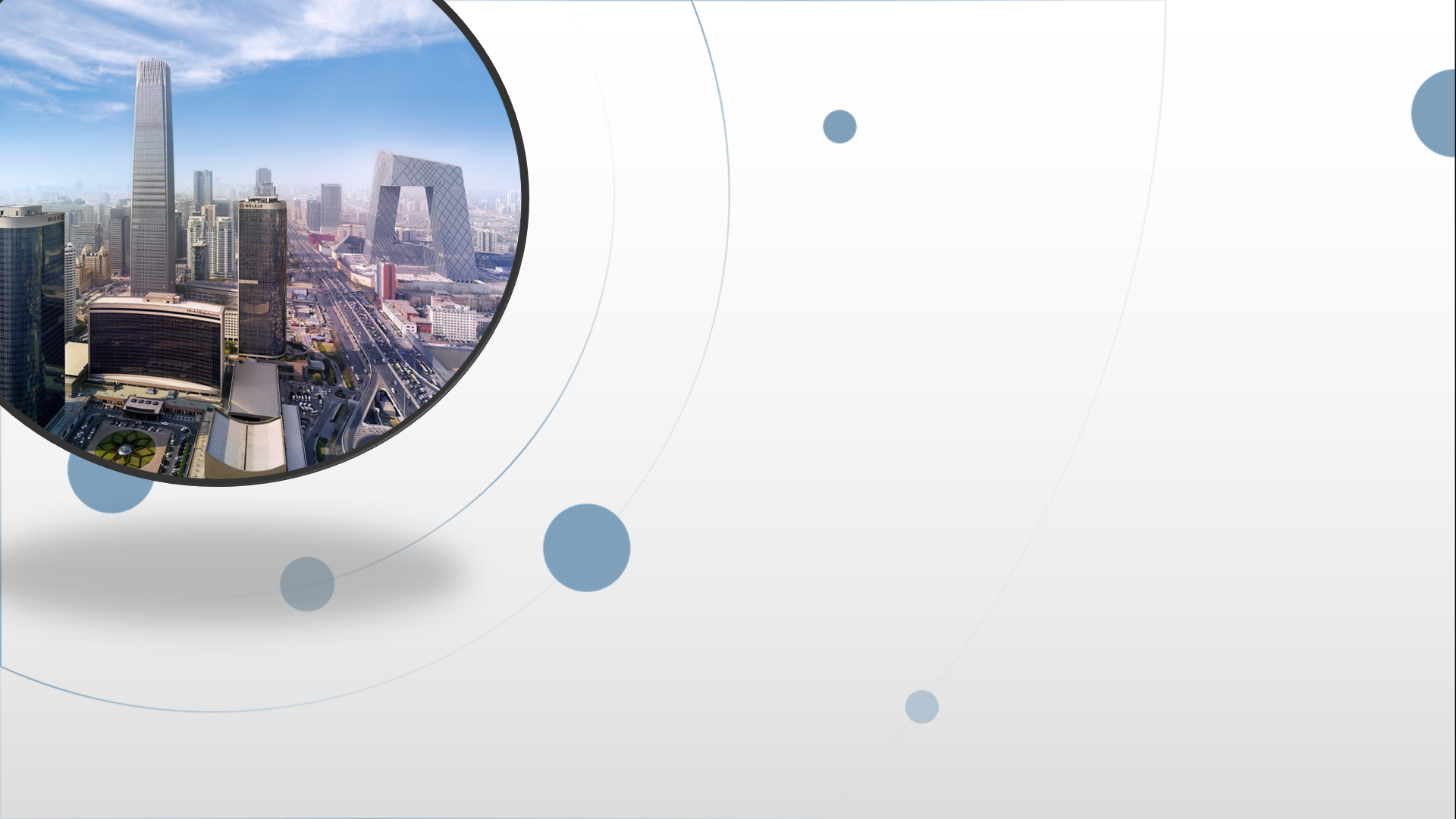 朝阳区线上课堂·高二年级数学
椭圆综合问题探究
北京市第十七中学  高建钢
椭圆是重要的圆锥曲线，在实际中有着广泛的应用．探究椭圆问题的解决过程，能够充分体现解析几何问题的解题思路和解题方法．
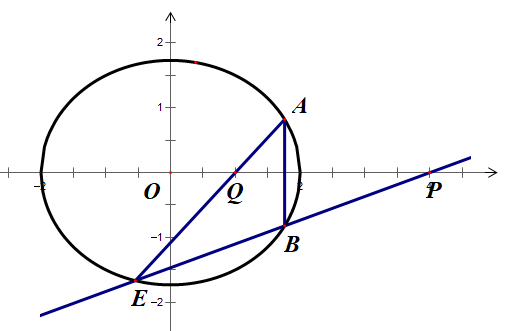 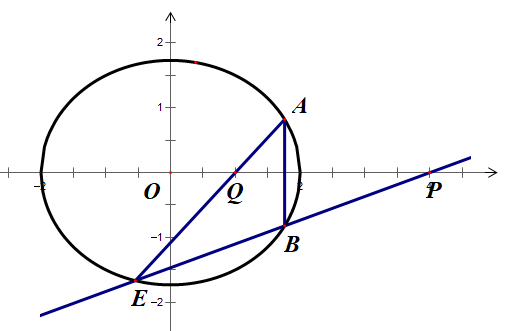 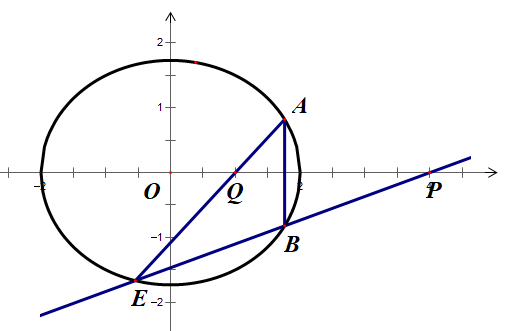 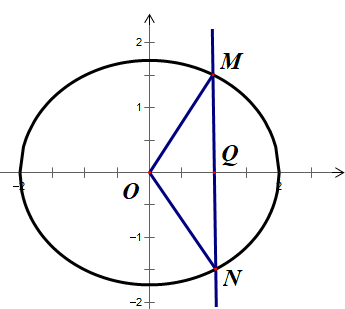 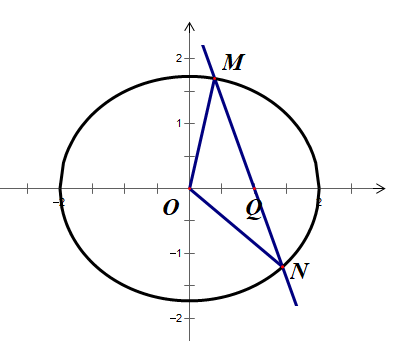 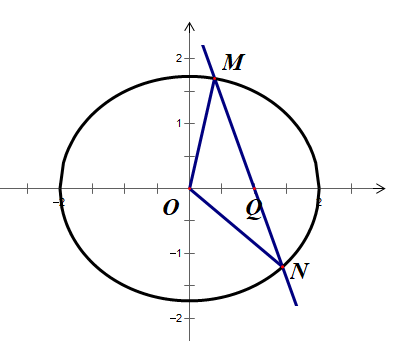 平面解析几何解决问题的基本过程：
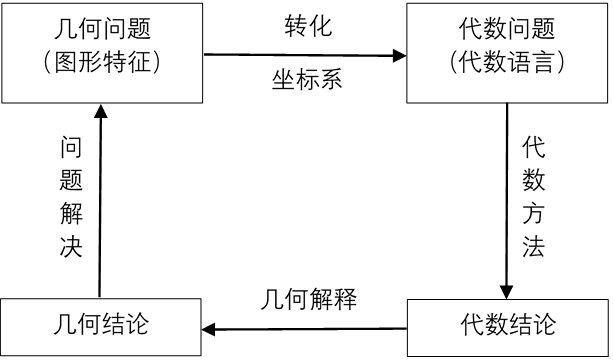 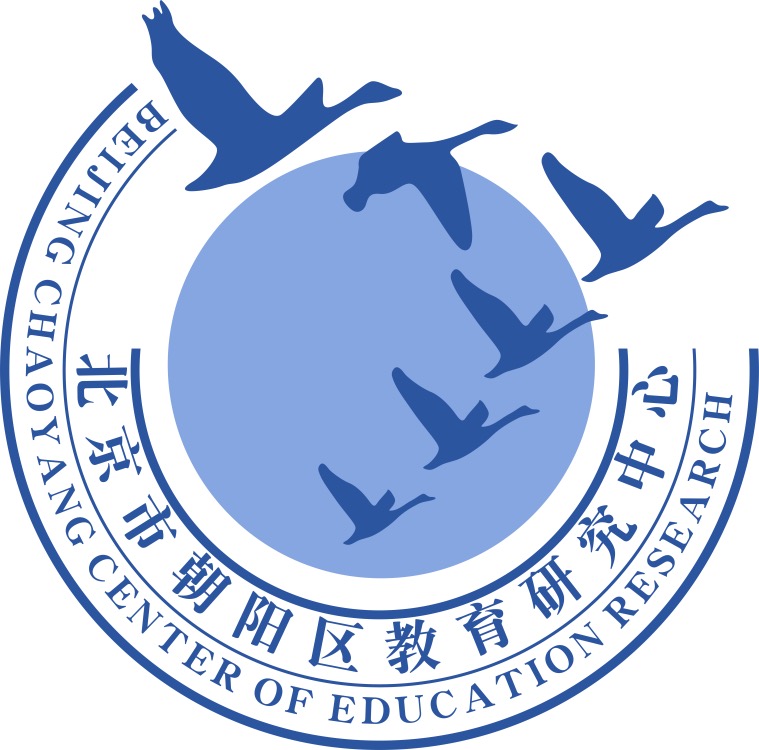 谢谢您的观看
北京市朝阳区教育研究中心  制作